MGM Institute of Physiotherapy  Aurangabad
MAHATMA GANDHI MISSION
Didactic Lecture
Hand & Wrist Complex
Dr. surendra Wani 
Dept. Of Musculoskeletal Physiotherapy
MGM Institute Of Physiotherapy
Chh. Sambhajinagar
SKW
Objectives
To understand and learn to assess the Wrist and hand joint subjectively and objectively.
SKW
Content :-
Introduction
Subjective Assesment
Objective Assesment
Investigations
SKW
Introduction
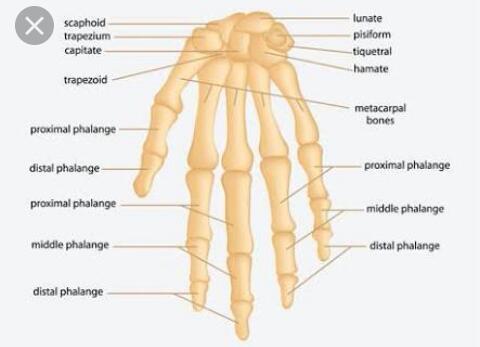 SKW
Demographic Data
Age
Occupation 
History of present illness-
1.Mechanism of injury?
2.Ask about functional ability?
3.Which hand is dominant?
SKW
Pain Assesment-
1.What type of pain it is?
2.Once pain started ask about duration of pain?
3.Does pain is with abnormal sensation?
Behaviour of Pain-
SKW
Special Questions-
X-ray
MRI
Past History
Drug History
Personal History
Occupational History
Socio-economic History
SKW
On Observation-
Posture
Observe ability to use hand
Observe normal attitude of hand and compare affected side with unaffected side
Observation of contracture
Observation of Muscle wasting of thenar and hypothenar muscles
Observation of ganglion,colour changes,nail bed and deformities of hand
SKW
Deformities Of Hand-
SKW
SKW
SKW
SKW
Local physical Examination-
On Inspection
IS any swelling present around wrist 
Examiner should noted any rotational deformities of fingers
Look for normal & abnormal contours
Examiner should note wounds & scar
SKW
Sensory examination:
Superficial & deep sensations
Abnormal sensations
SKW
Joint Examination
Active movements wrist
Flexion:-80-90
Extention:-70-80
Finger MIP Flexion:-85-90
Finger MIP Extention:-30-45
SKW
Functional Assessment
Functional Impairment,-
-loss of thumb function affects about 40%to50%of hand function
-Loss of index finger function accounts for 20%hand function
-Middle finger also 20%,Ring finger10% ,little finger10%
Grips & Pinch strength
Types of Grips 
Types of pinches
SKW
Jamar Dynamometer-
SKW
Summary & Questions
Describe various types of prehension and precisions. 7 marks
Types of grips and pinches. 7 marks
SKW
THANK YOU
SKW